Биологија за 7.разред
Систем органа за варење
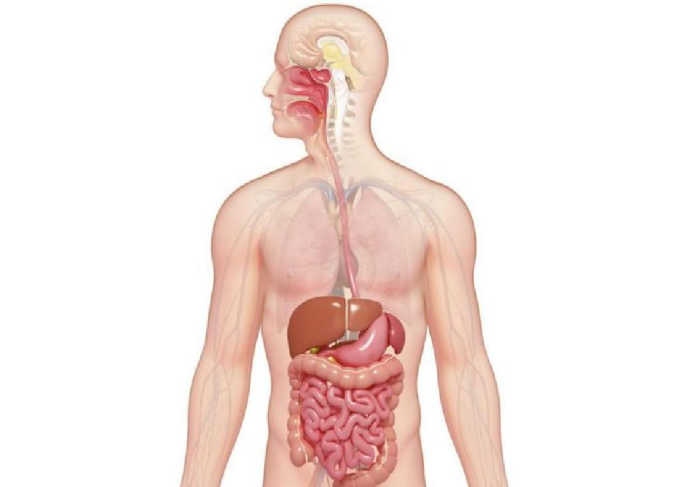 ШТА ЧИНИ СИСТЕМ ОРГАНА ЗА ВАРЕЊЕ?
То су органи кроз које пролази 
храна и који учествују у уситњавању 
и варењу хране.

Систем органа за варење чине:
Усна дупља,ждрело,једњак,желудац,
танко црево,дебело црево и анални отвор.

У варењу хране  помажу жлезде:
Пљувачне жлезде,јетра и гуштерача.
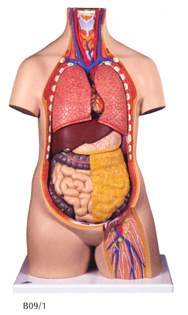 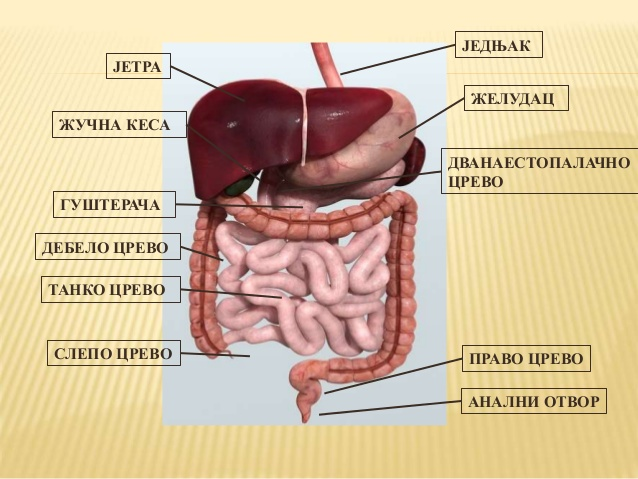 Како се храна вари?
Да би човек живео и растао,потребно је да се храни. 

Храна се уноси у усну дупљу,зубима се уситњава,пролази кроз ждрело које омогућава гутање хране и пролази кроз једњак. Храна приликом проласка кроз систем за варење мора да претрпи низ промена. Тај процес се назива варење. 

 У желуцу храна се разлаже. Тако сварена храна одлази у танко црево где се наставља разлагање хране до најједноставнијих делова ( кашасте масе).
 
Дебело црево прихвата преостали несварени садржај хране. Несварене и штетне супстанце избацују се кроз анални отвор.
Обољења органа за варење
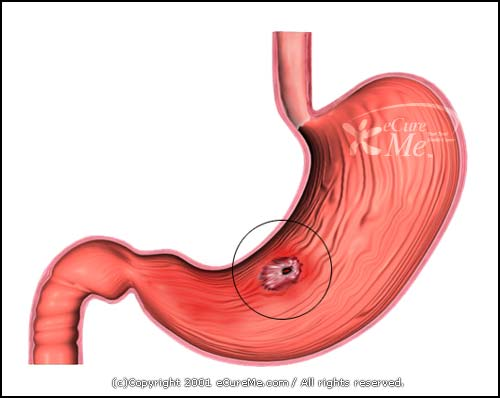 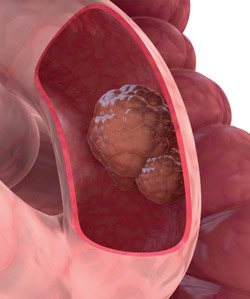 Рак дебелог црева
Чир на желуцу и дванаестопалчном цреву
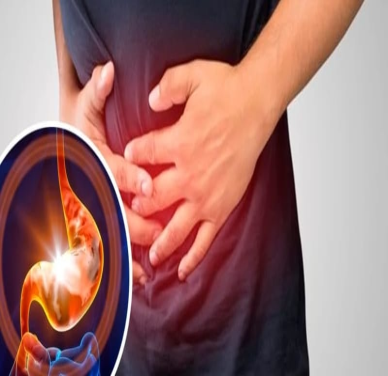 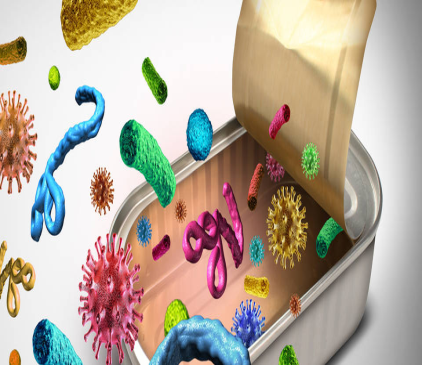 Тровање храном
Гастритис
Заразна жутица
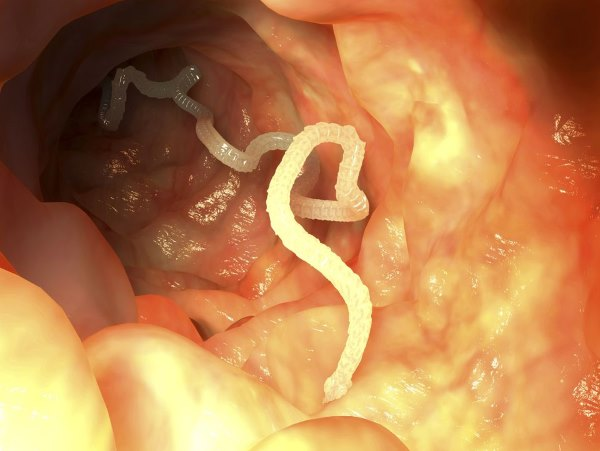 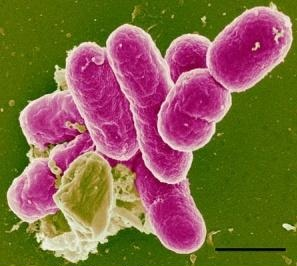 Паразитска цревна обољења
Дизентерија
Важна је правилна исхрана и одржавање хигијене ( усне дупље)
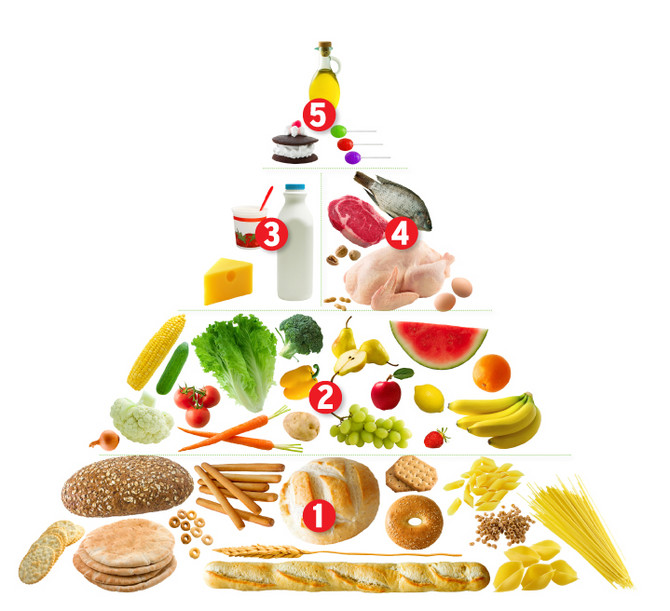 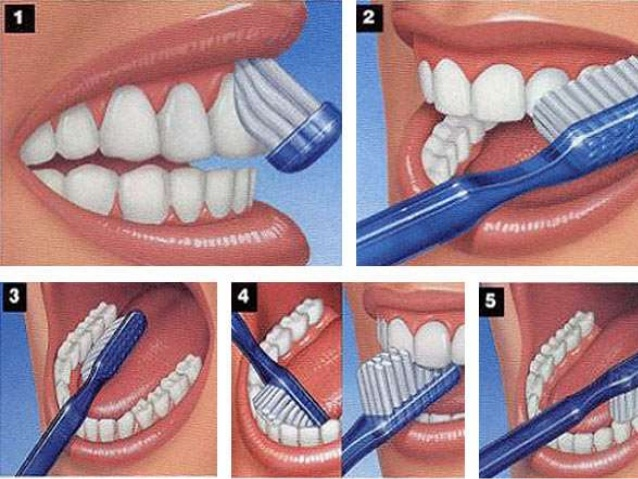 За домаћи:
Лекцију препиши и проучи је - користи и  уџбеник на страни 111.112.113. I 114.
Нацртај и напиши ако можеш пирамиду исхране ( уџбеник стр.119.)
Размисли да ли довољно водиш рачуна о личној хигијени?
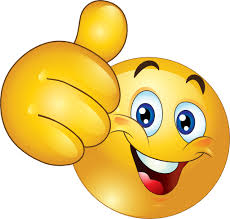